UWE BristolEvaluation of breastfeeding peer support in a rural area
Dr Sally Dowling

Senior Lecturer, Department of Nursing and Midwifery, School of Health and Life Sciences
[Speaker Notes: Note that since I wrote the title the work has progressed and perhaps a better title would be ‘what doesn’t work…’  Will explain further.]
Outline
Background
The evaluation
Methods
Findings
Discussion
Background – peer support
What is peer support?
‘An approach in which women who have personal, practical experience of breastfeeding offer support to other mothers’  (Phipps, 2006:166).
‘Systematic support between two persons or in a group’  (Kaunonen et al., 2012)
Recommended by the WHO and (in the UK) by NICE (Dyson et al., 2006; NICE, 2008)
Different models of peer support
One-to-one (face to face and/or telephone)
Groups (run by/overseen by NHS and/or charities)
Volunteers and/or paid supporters
[Speaker Notes: Recommended as a key intervention to improve bf and exclusive bf rates]
Background – peer support
What do we know about how and why it works?
Qualitative research – women value:
Support from those who have similar experiences
Social support
Opportunity to question
Opportunity to overcome problems
(Thomson et al., 2012)
Systematic reviews highlight	
Importance of continuous breastfeeding support
Peer support works best alongside professional support
Importance of training
Face-to-face support more successful
Reactive support less successful
(Kaunonen et al, 2012; Renfrew et al., 2012)
Background – peer support
What are the policy drivers for setting up peer support projects?
Breastfeeding initiation and breastfeeding at 6-8 weeks are included as Health Improvement Indicators in the new Public Health Outcomes Framework (DH, 2012)
Government strategy for public health highlights the importance of breastfeeding (Department of Health, 2010)
Wiltshire Breastfeeding Strategy
Increase numbers initiating breastfeeding by 11% by 2014
Increase breastfeeding at 6-8 weeks by 8% by 2014
[Speaker Notes: Also a number of recent government initiated policy documents focusing on early years care which recognise the importance of breastfeeding.]
Breastfeeding in the UK
81% of mothers in the UK initiate breastfeeding
Falls to 65% at 1 week, 55% at 6 weeks
34% of mothers are still breastfeeding at 6 months
Women who are not offered support for breastfeeding problems are more likely to stop in the early weeks
Breastfeeding initiation rates are lowest amongst women under 20 (58%) and highest amongst women over 30 (87%).





National figures from McAndrew et al., 2012.
[Speaker Notes: Talk about other demographic issues.
For all figures these are UK – country rates vary with England always highest and Northern Ireland lowest.]
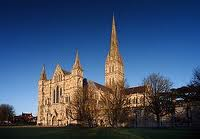 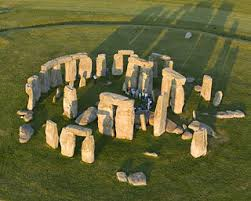 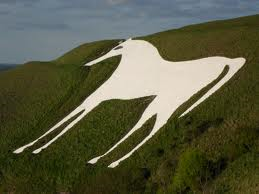 Wiltshire
Predominantly rural county
21 towns and 1 City (Salisbury, pop. approx 41,000)
Some parts of the county look out more than in (to Bath and to Swindon, for example) – no central City focus
Complicated administrative structure
Sizeable British Army barracks at Tidworth, Bulford and Warminster
Deprivation in Wiltshire
Breastfeeding in Wiltshire
In Wiltshire (2012/13) 81.7% of women initiated breastfeeding; in Q1 2012/13 49% were breastfeeding at 6 weeks
Difference across and between different areas in Wiltshire
At 6 weeks 39% of babies breastfed in the most deprived area (population quintile); 53.5% in the least deprived
At 6 weeks rate is lowest amongst mothers aged 15-19 (19%) and mothers aged 20-24 (23%)




Wiltshire figures from NHS Wiltshire Breastfeeding Dataset, September 2012 (draft)
[Speaker Notes: Initiation of bf in Wiltshire as a whole similar to the UK, 6 week figures a bit less but much less in deprived areas
Some difficulty in comparing figures locally with nationally.
Also talk about high drop off rates.

Deprivation measured using IMD – so looking at a range of contributing factors.  In these areas of Wiltshire we are talking about lower educational attainment, low income and so on.

As we know, the advantages afforded by breastfeeding may be particularly important to babies born to young women and to those living in deprived areas.]
Wiltshire Breastfeeding Strategy 2011 - 2014
Aims to increase 
the number of women breastfeeding in Wiltshire by 11%
the number breastfeeding at 6-8 weeks by 8%
the number breastfeeding at 6-8 weeks in the most deprived areas by 6%
to halve the gap in breastfeeding between women in the least and most deprived areas in the County
The Evaluation
Approached by NHS Wiltshire (end of 2010) and asked to evaluate breastfeeding peer support in three areas of Wiltshire – Salisbury, Trowbridge and Westbury
Evaluation took place from January 2011, data collection from May 2012 – February 2013.
Why these areas?
Deprivation
Low breastfeeding rates
Why carry out the evaluation then?
The introduction of a new ante- and postnatal peer support contact
UNICEF BFI Community Accreditation
[Speaker Notes: Explain re the intervention.
Explain briefly re UNICEF BFI in the community.]
The intervention
Included training more peer supporters and supporting them in their work.
Midwives to signpost women to a peer support group at 28 weeks and again at delivery.
Ante- and post-natal contact to be made with women by peer supporters using telephone calls and texting.
Four Children’s Centres to participate initially.
Involved complicated data sharing agreements.
The Evaluation
Used the framework of Realist Evaluation (Pawson and Tilley, 1997; Pawson, 2006)
Social programmes driven by an underlying vision of change
Evaluator compares the theory and practice
“What works for whom in what circumstances and what respects, and how?”
In this evaluation, asking specific questions about the delivery of breastfeeding peer support
[Speaker Notes: Are peer supporters being drawn from appropriately diverse sections of the community, particularly from more disadvantaged communities?
If not, why not?
What are the factors that may impede more disadvantaged women getting involved?
Are women being offered contact prior to birth, as planned?  If not, why not?
If so, are they taking up the offer?  If not, why not?]
Peer support in Wiltshire
Commissioned by the local NHS (NHS Wiltshire, now by Wiltshire Council)
Two paid posts – ‘peer support coordinators’
Network of volunteer peer supporters, training delivered by the National Childbirth Trust, accredited by the Open College Network
Ten week training and a workbook, plus on-going supervision and top-up training
Ideally have breastfed for at least six months
Peer support groups run out of Children’s Centres (part of the Government’s Sure Start programme)
[Speaker Notes: Explain children’s centres and Sure Start – Wiltshire Council get Sure Start money (from govt) and tender the delivery – different organisations have got the tender in different areas (2 main organisations across Wiltshire).]
Peer support in Wiltshire
Historical variations in type and location of support 
Some building on existing strong groups
Variation in provision and in attendance
Differences in support available from Children’s Centres
Slightly different set up in each of the three evaluation areas
[Speaker Notes: Salisbury – one group in the City, very well attended, up to 22 women.  Other groups (in more deprived areas) less well attended – sometimes only one or two women, sometimes none.
Trowbridge – group which used to be well attended now has very few women attending.
Westbury – well established group, good core of peer supporters.  Very welcoming CC – manager used to be a health visitor, breastfed her children, very pro-breastfeeding.]
Methods
Interviews with stakeholders (n=12)
Peer support coordinators, Infant Feeding coordinators, Maternity Service Leads, Children's Centre managers, Health Visitors. 
Interviews with breastfeeding mothers (n=7)
Focus groups with peer supporters (n=2; 12 women)
Participants were accessed using purposive sampling and snowballing (peer support coordinators as gatekeepers)
Data collection took place over a longer time period than anticipated 
Why?
Consequences?
[Speaker Notes: Ethical approval
Say who the stakeholders were – CC managers, PS coordinators, IFC, maternity service managers, health visitors
Breastfeeding mothers in two of the targeted areas – Trowbridge and Salisbury.  Hard to get others – also interviewed those who had used peer support in Devizes and Chippenham. One interviewed in Trowbridge had used peer support in Westbury.
Peer supporters in Salisbury and Westbury (but included those who offered peer support in the third area, Trowbridge)]
Thematic analysis
Five main themes identified
the value of peer support
the perception of peer support groups
the provision of peer support
reaching the women least likely to breastfeed
ante- and post-natal support
The value of peer support
The importance of social support
Mother-to-mother support
Normalising breastfeeding
Breastfeeding as a way of life
Promoting cultural change.
The perception of peer support groups
Groups are not for everyone/are middle class
Groups are for problems
Reaching the women least likely to breastfeed
Young women
Women in areas with low breastfeeding rates/disadvantaged areas
The provision of peer support
The location and timing of groups
Leadership issues
The peer supporters
Retention of peer supporters
Should peer supporters be paid?
The role of health professionals
‘Mixed’ groups?
Ante- and post-natal support
Has the intervention been implemented?
How do breastfeeding mothers found out about peer support?
Why is antenatal contact important in relation to breastfeeding support?
How do peer supporters feel about making this contact?
Discussion/recommendations
Were peer supporters being drawn from disadvantaged communities?
Were women being offered contact prior to birth?
What other issues affected the provision of peer support in Wiltshire?

Recommendations
References
Department of Health (2012) Healthy lives, healthy people: Improving outcomes and supporting transparency. London, Department of Health.
Dykes, F. (2005) Government funded breastfeeding peer support projects: implications for practice.  Maternal and Child Nutrition, 1:21-31.
Dyson, L., McCormick, F. & Renfrew, M.J (2006) Interventions for promoting the initiation of breastfeeding (Review). Evidence Based Child Health, 1:592-616.
Kaunonen, M., Hannula, L. & Tarkka, M-T. (2012) A systematic review of peer support interventions for breastfeeding.  Journal of Clinical Nursing, 21:1943-1954.
Jolly, K., Ingram, L., Freemantle, N. et al. (2012) Effect of a peer support service on breast-feeding continuation in the UK: A randomised controlled trial.  Midwifery, 28:740-745.
McAndrew, F., Thompson, J., Fellows, L., Large, A., Speed, M. and Renfrew, M.J. (2012) Infant Feeding Survey 2010.  Health and Social Care Information Centre (online).
References
National Institute for Health and Clinical Excellence (2008) A peer-support programme for women who breastfeed: Commissioning Guide, Implementing NICE guidance. NICE.
Pawson, R. (2006) Evidence-based Policy: A Realist Perspective. London: Sage
Pawson, R., & Tilley, N. (1997) Realistic Evaluation. London: Sage
Phipps, B. (2006) Peer support for breastfeeding in the UK. The British Journal of General Practice, 56(524):166-167.
Renfrew, M.J., McCormick, F.M., Wade, A., Quinn, B. & Doswell, T. (2012) Support for health breastfeeding mothers with health term babies (Review).  The Cochrane Collaboration.
Thomson, G., Crossland, N. & Dykes, F. (2012) Giving me hope: Women’s reflections on a breastfeeding peer support service.  Maternal and Child Nutrition, 8:340-353.
Please contact me for further information/copies of the report
sally.dowling@uwe.ac.uk

+44 (0)117 328 8874